EASTER NOUGHTS & CROSSES

SPLIT INTO TWO TEAMS AND PLAYERS SHOULD TAKE IT IN TURNS TO DECIDE WHERE THEIR TEAM’S EASTER NOUGHT OR CROSS GOES.

FIRST TEAM TO GET THREE OBJECTS IN A ROW WINS.

LEAVE THIS PRESENTATION IN EDIT MODE, TO ALLOW YOU TO MOVE THE IMAGES AROUND THE GRID.  FGFDSCD
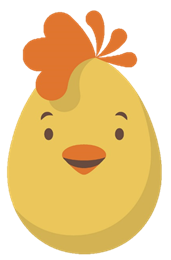 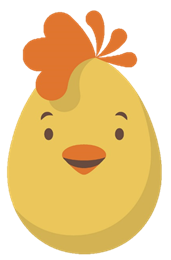 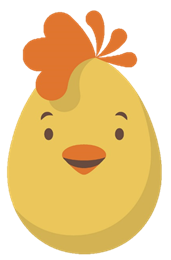 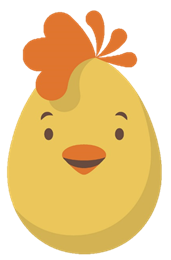 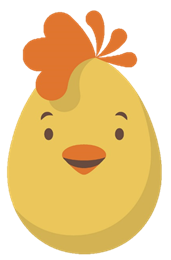 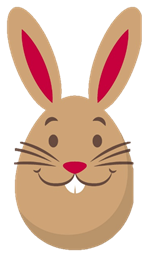 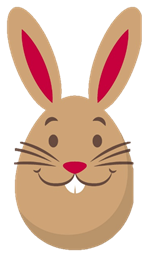 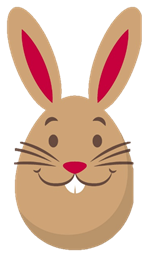 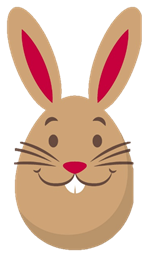 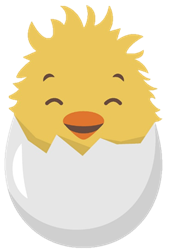 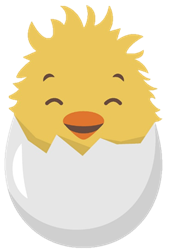 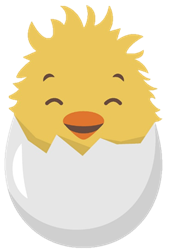 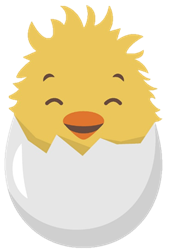 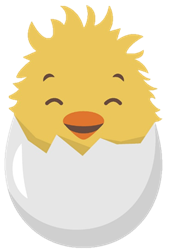 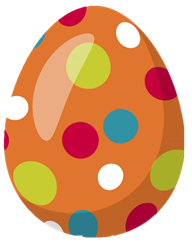 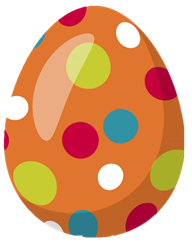 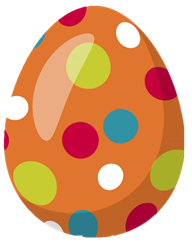 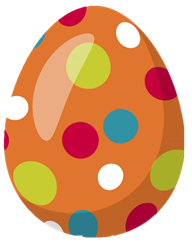 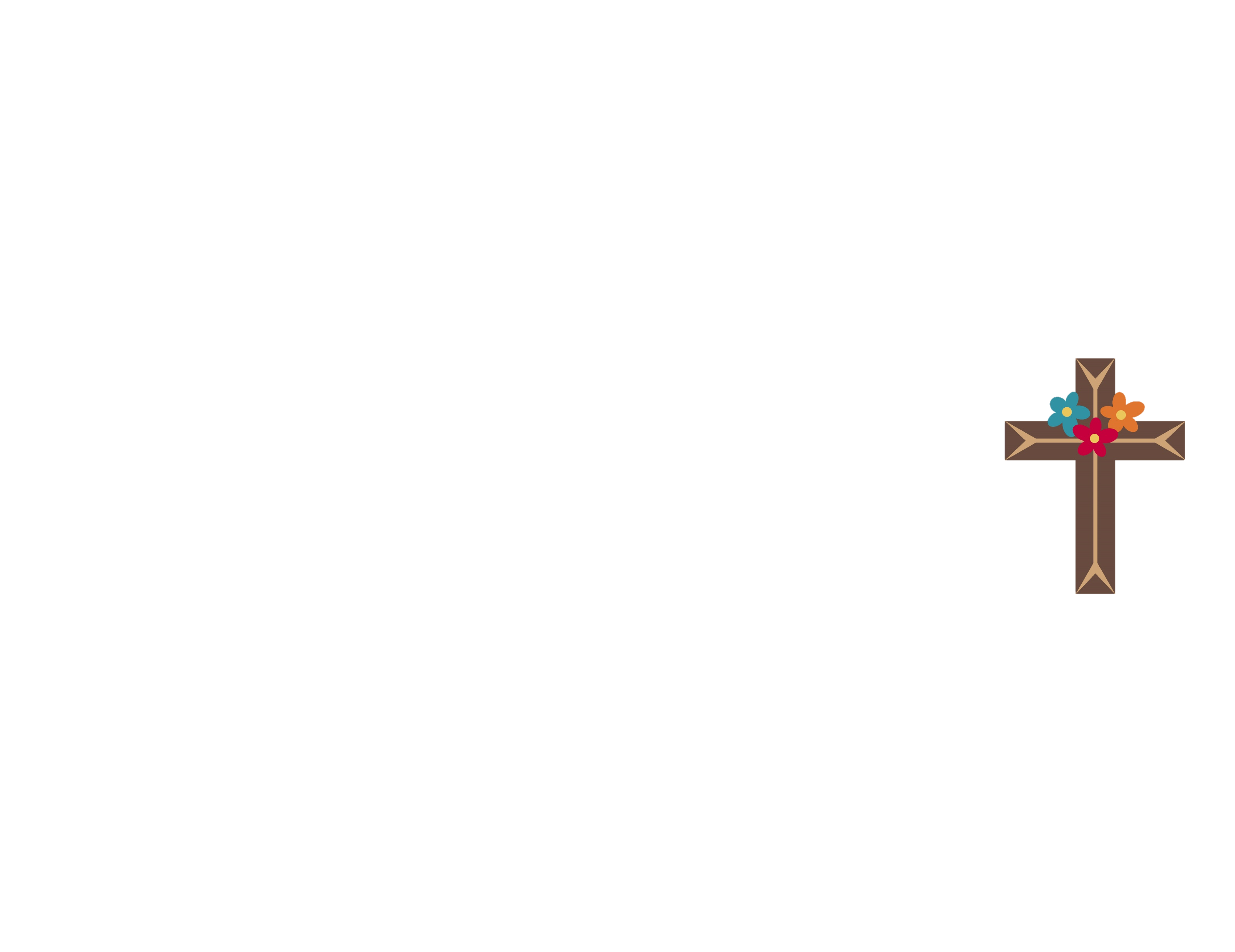 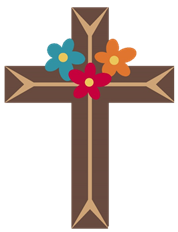 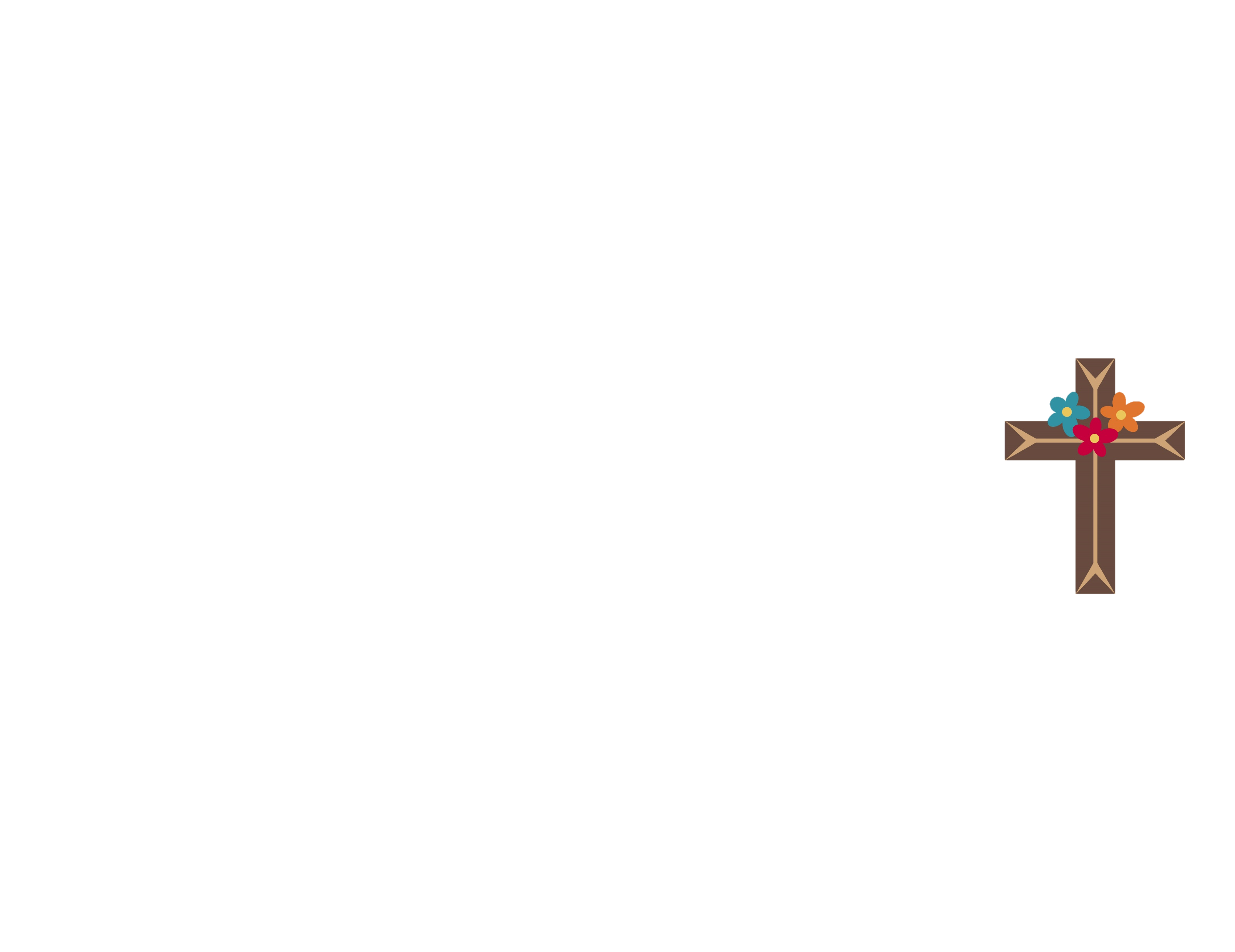 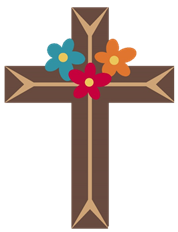 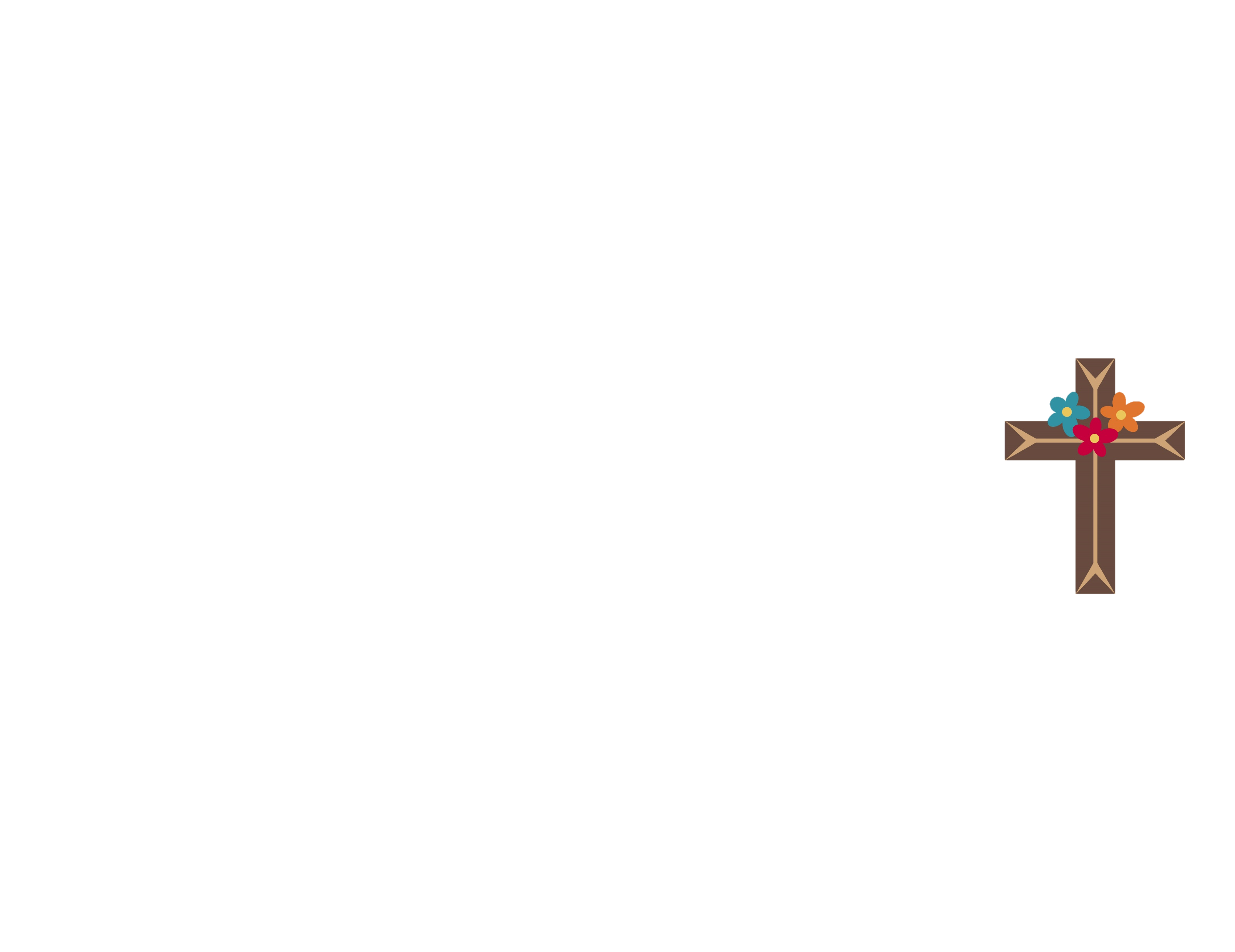 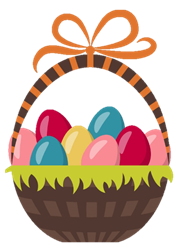 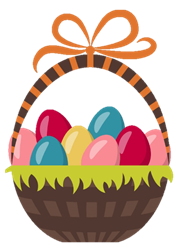 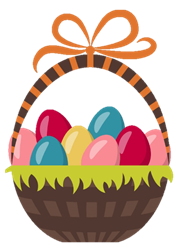 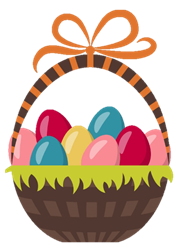